CENTRO EDUCATIVO LAS NUBES  San Antero Córdoba
INFORME DE GESTION Y 
RENDICION DE CUENTA
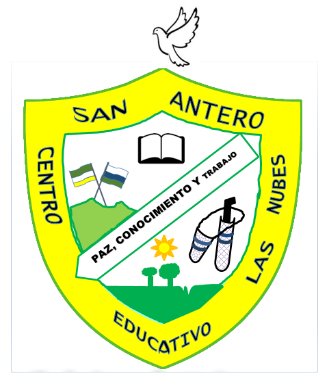 CENTRO EDUCATIVO 
LAS NUBES
SAN ANTERO CORDOBA
223672000521
NIT.812003975-5
CENTRO EDUCATIVO LAS NUBES 
SAN ANTERO CORDOBA
Nombre: CENTRO EDUCATIVO LAS NUBES.Municipio: San Antero – Córdoba.Dirección: corregimiento Las NubesNo. DANE 223672000521N*. NIT.  812003975-5No. DE LEGALIZACION: Mediante Resolución #00088 de  Noviembre del 2003 y Reorganizada por  Resolución 0000678 de septiembre 16 de 2003 y Ratificado por res. 0302 de 22 de julio del 2011.SECTOR: OFICIAL.CALENDARIO: AMODALIDAD: ACADEMICACARACTERISTICA: MIXTAJORNADA: MAÑANAAPROBACION: Preescolar Y Básica Primaria.Alumnos: 237 finalizaron: 217distribución: preescolar 2 grupos y básica primaria 12 gruposmodalidad: Escuela Nueva Activa.Email: ee_22367200052101@Hotmail.comDirector: Samira Rosa Izquierdo Herrera  desde abril del 2017.
CENTRO EDUCATIVO LAS NUBES SAN ANTERO CORDOBA
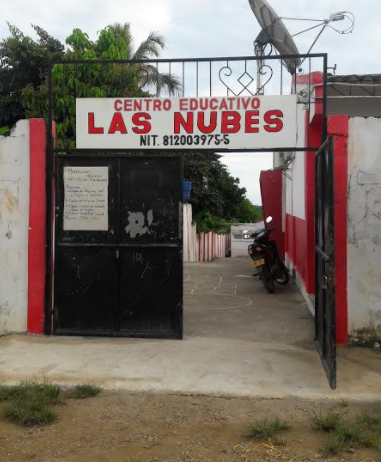 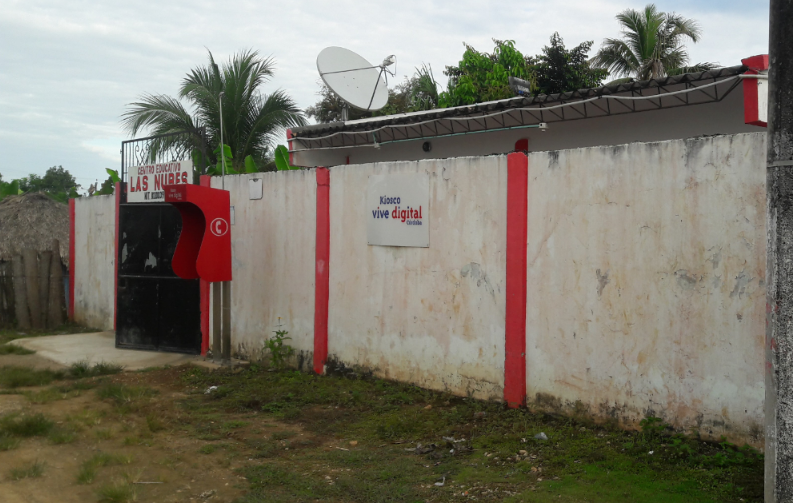 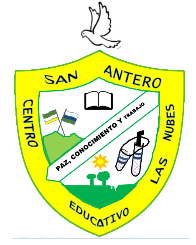 CENTRO EDUCATIVO LAS NUBES 
SAN ANTERO CORDOBA
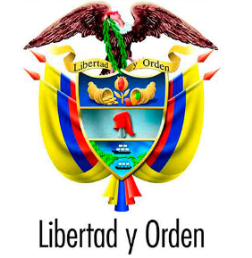 QUE ES RENDICIÓN DE CUENTA:
“La rendición de cuentas es el proceso en el cual las administraciones públicas del orden Nacional y Territorial y los servidores públicos comunican, explican y argumentan sus acciones a la sociedad” (MEN, 2007). La conforma el conjunto de acciones planificadas y su puesta en marcha por las instituciones del Estado con el objeto de informar a la sociedad acerca de las acciones y resultados producto de su gestión y permite recibir aportes de los ciudadanos para mejorar su desempeño.
CENTRO EDUCATIVO LAS NUBES 
SAN ANTERO CORDOBA
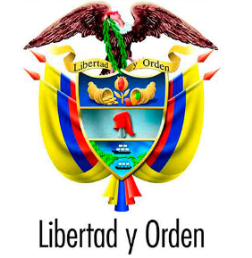 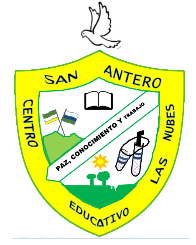 Que es Rendición de Cuenta
En este sentido la rendición de cuentas es un proceso de “doble vía” en el cual los servidores del Estado tienen la obligación de informar y responder por su gestión, y la ciudadanía tiene el derecho a ser informada y pedir explicaciones sobre las acciones adelantadas por la administración.
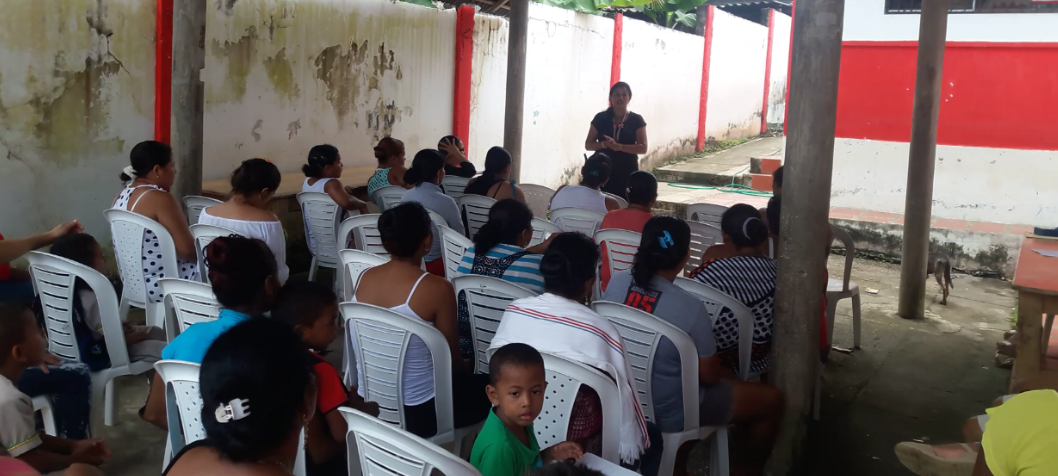 CENTRO EDUCATIVO LAS NUBES 
SAN ANTERO CORDOBA
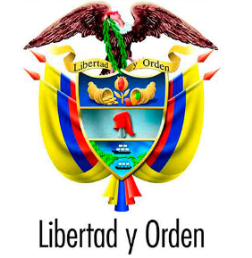 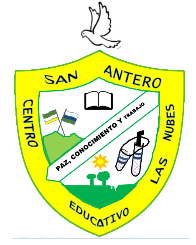 REFERENTES PARA LA RENDICION DE CUENTA
Principios constitucionales: transparencia, responsabilidad, eficacia, eficiencia e imparcialidad y participación ciudadana en el manejo de los recursos públicos y los proyectos presentados. Documentos de política: Plan Nacional de Desarrollo, Plan de Desarrollo Territorial, Plan Educativo Institucional, Plan de Mejoramiento Institucional. Marco Legal: Constitución Política, Ley 115 de 1994, Ley 715 de 2001, la Ley 489 de 1998 y la Ley 1474 de 2011, Decreto 4791 de 2008, Decreto 1860 de 1994, Directiva Ministerial No. 22 del 21 de julio de 2010.
CENTRO EDUCATIVO LAS NUBES 
SAN ANTERO CORDOBA
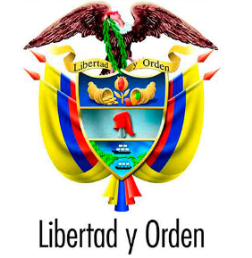 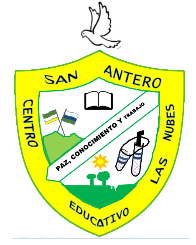 La escuela comenzó a funcionar en 2 de Marzo de 1992 con la docente Eruscani Morelo Rodriguez con las funciones de alfabetizar a la comunidad y luego fue asignada la docente Maribel Leguizamo Pérez el 17 de Mayo de 1993 desempeñándose como directora y docente, La escuela contaba con una población de 32 estudiantes comprendidos entre los grados 1° y 2° de educación básica primaria, estos niños eran atendidos bajo árboles y se sentaban en sillas prestadas; Con la aparición de la ley 715 se inició unos procesos, La escuela nueva las nubes fue fusionada con la INSTITUCIÓN EDUCATIVA JOSÉ ANTONIO GALÁN al igual que la escuela nueva mosquito, bajo grande # 1 y # 2, escuela nueva san José del progreso, escuela nueva san jose y mosquito  en el año 2002; mediante resolución 0000887 de noviembre 7 de 2003, Después al CENTRO EDUCATIVO LAS NUBES se le da reconocimiento oficial mediante la resolución 0000678 de septiembre 16 de 2003 y Ratificado por Resolucion No. 0302 de 22 de julio del 2011. En el año 2005 fue nombrado como director rural el lic Jaime García Garcés  mediante resolución 000352 de octubre 4 de 2005 y por retiro forzoso en abril del 2017, nombran a la Admon Samira Rosa Izquierdo Herrera, desempeñándose como Directora Rural en Propiedad.
CENTRO EDUCATIVO LAS NUBES 
SAN ANTERO CORDOBA
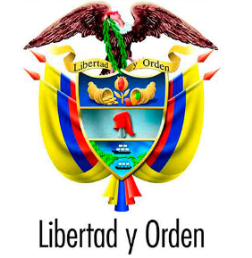 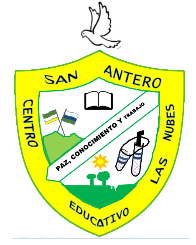 Se atendieron enel Centro Educativo Las Nubes correspondiente en el año 2017.
CENTRO EDUCATIVO LAS NUBES 
SAN ANTERO CORDOBA
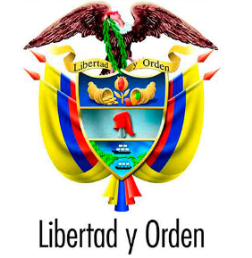 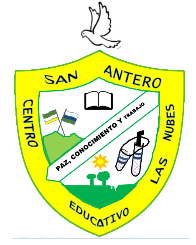 CIERRE DE BRECHA -2017
Porcentaje de estudiantes beneficiados con gratuidad: 100%.Porcentaje de estudiantes pertenecientes a poblaciones vulnerables beneficiadas con el programa de alimentación escolar  en Desayuno y Almuerzo 100%programa de permanencia: 53.20%  Porcentaje de alumnos con necesidades educativas Especiales escolarizados: 10%, se atendieron 20 casos de: Déficit cognitivo, síndrome de Down, retardo mental leve, hipoacusia, déficit de atención, baja visión, enanismo, trastorno afectivo bipolartipo II
CENTRO EDUCATIVO LAS NUBES 
SAN ANTERO CORDOBA
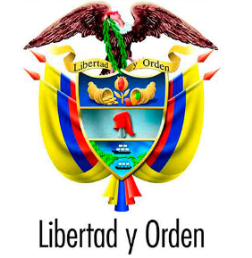 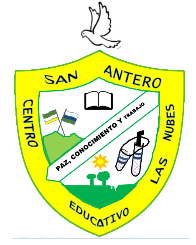 CALIDAD
Porcentaje de educadores participando en el plan PROYECTOS TRANSVERSALES: 100% Y SUPERACION PERSONAL (especialización, maestrías) 65 % Porcentaje de estudiantes que reprobaron el año escolar en básica PRIMARIA: 6% Porcentaje de deserción en preescolar Y  básica PRIMARIA: 10%
CENTRO EDUCATIVO LAS NUBES 
SAN ANTERO CORDOBA
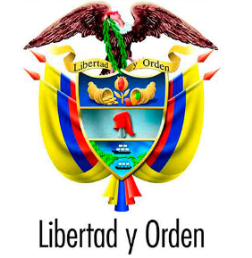 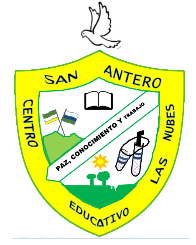 CALIDADRESULTADO ISCE AÑO 2016 -2017
CENTRO EDUCATIVO LAS NUBES 
SAN ANTERO CORDOBA
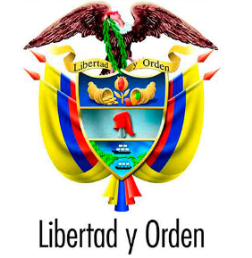 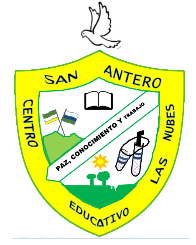 INNOVACION Y PERTINENCIA
Número de estudiantes promedio por computador en el establecimiento educativo: 12•Porcentaje de matrícula con acceso a internet: En la sede principal:  60%  Porcentaje de matrícula con acceso a internet: En las Subsedes :  60% MODELO DE GESTION  Porcentaje de ejecución de los recursos de los Fondos de Servicios educativos por concepto de gasto:  100% • Porcentaje de cumplimiento del Plan de mejoramiento institucional:   90 % (algunas metas cumplidas y no cumplidas)
CENTRO EDUCATIVO LAS NUBES 
SAN ANTERO CORDOBA
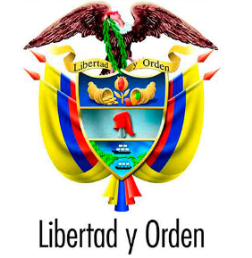 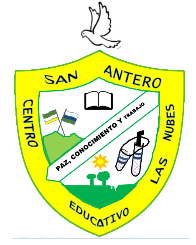 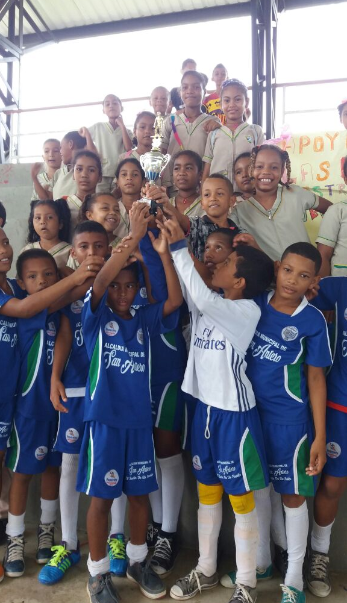 RESULTADOS DEPORTIVAMENTE 2017
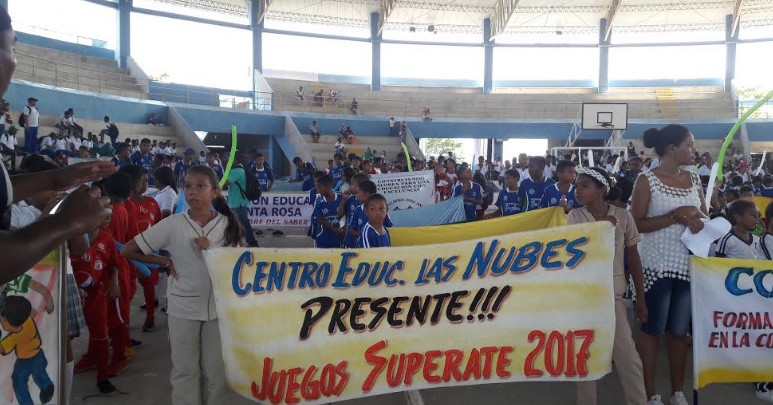 CENTRO EDUCATIVO LAS NUBES 
SAN ANTERO CORDOBA
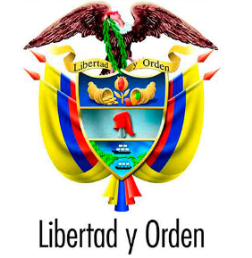 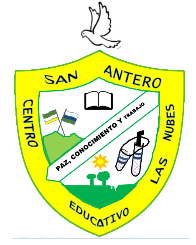 PREGUNTAS CLAVES 1. Qué se logró? 2. Cómo se logró? 3. Qué se gastó? 4. Cómo se gastó? 5. Qué se proyecta a futuro en el establecimiento educativo?
CENTRO EDUCATIVO LAS NUBES 
SAN ANTERO CORDOBA
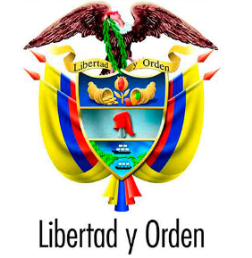 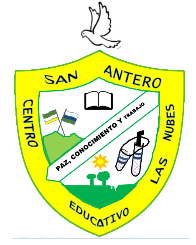 QUE SE LOGRO?  VERIFICAR
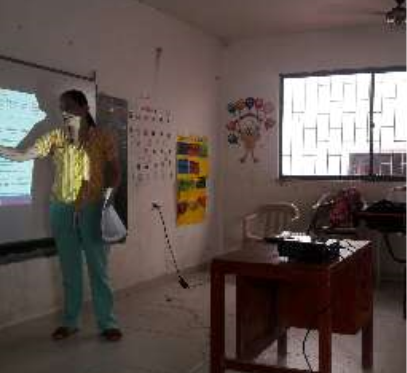 GESTION DIRECTIVA 
Socialización, Seguimiento  y control del Plan de Mejoramiento 2016-2018 en el cumplimiento de las actividades y metas planificadas en el año 2017-2018. 
Capacitación, Implementación y seguimiento de la plataforma académica municipal SMEscolar, eficientemente. 
Actualización del Manual de Convivencia .
Apoyo al desarrollo de  los proyectos transversales de la institucion.
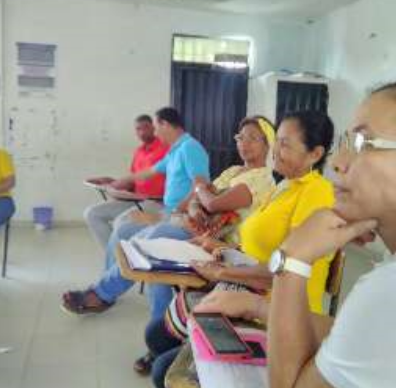 CENTRO EDUCATIVO LAS NUBES 
SAN ANTERO CORDOBA
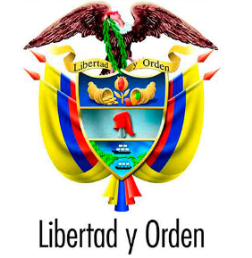 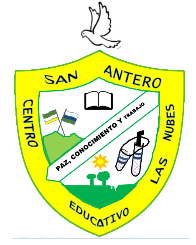 GESTION DIRECTIVA
Se socializo el seguimiento con las comunidades educativas de la Ruta de Mejoramiento-2017. 
Reestructuro el estamentos de la comunidad educativa del Manual de Convivencia, atendiendo a las disposiciones de la ley 1620 de marzo de 2013 y nuevos leyes y se realizo la aprobación con el consejo Directivo para iniciar su socialización.
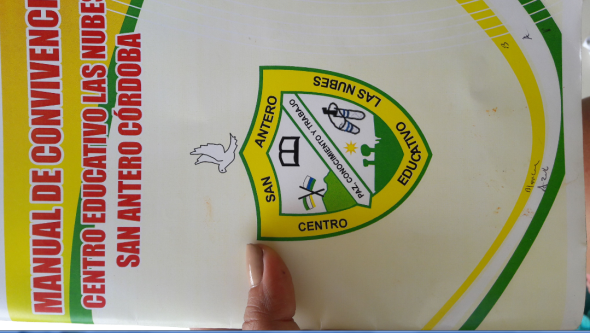 CENTRO EDUCATIVO LAS NUBES 
SAN ANTERO CORDOBA
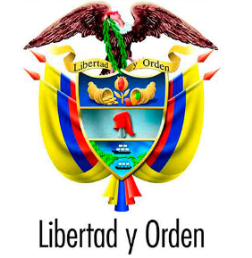 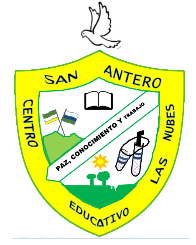 GESTION ACADEMICA
Generación de un buen ambiente de trabajo.
Trabajo permanente para dinamizar la gestión de aula.
Estimulo a la excelencia estudiantil
Realización del Proyecto Democrático estudiantil.
Implementación de acciones para mejorar resultados Pruebas SABER 2017, simulacros Helmer Parto y simulacros internos institucionales. 
Estrategias de Asignación Académicas.
Reorganización de los planes de áreas del centro con los DBA
Estudio y ajustes al SIEE
CENTRO EDUCATIVO LAS NUBES 
SAN ANTERO CORDOBA
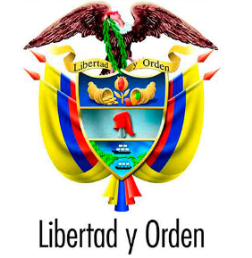 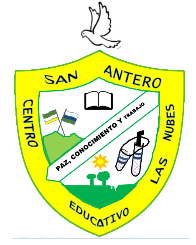 Gestión Comunitaria
Primera participación deportiva en evento Superate-217 en campeonato de futbol sala, donde alcanzaron primer puesto en su categoría.
Desarrollo de actividades lúdicas de los juegos tradicionales.
Participación de la Alcaldía con evento culturales en sede bajo grande.
Celebración de Días Patrios Institucionales.
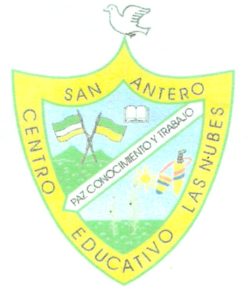 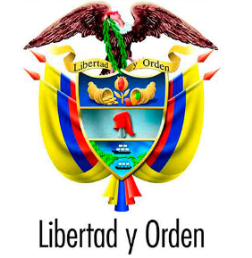 CENTRO EDUCATIVO LAS NUBES SAN ANTERO CORDOBA
Gestión administrativa y  financiera
Dotación de un aire acondicionado y mantenimiento de dos.
Mantenimiento de todos los ventiladores 
Mejoramiento a las conexiones eléctricas, colocación de fotoceldas en la sede principal para la luz del centro y sede bajo grande No. 2
Compra de impresora a color , papelería y dotaciones para actividades pedagógicas.
Pagos de asesorías contables.
Timbre del libreta del Manual de Convivencia, diplomas, y menciones de Honor entregados a alumnos y padres de familia año-2017.
Adecuación y mejoramiento en las redes de aguas y albercas en las sede principal, bajo grande No. 1 y 2.
Pagos de impuestos y retefuentes de los contratos y compras realizadas.
Como se Logro?
De las metas formuladas  y propuestas en el Plan de Mejoramiento 2016-8 se alcanzaron en un 85%; esto se logró  con el apoyo, compromiso y liderazgo de la Directora, de los equipo de Gestiones instituciones como directivo, comunitario, administrativo y académico, de los diferentes miembros del Gobierno Escolar, consejo directivo y académico  y el de los pares de familia, docentes, alumnos y secretario de educación y otros.
COMO SE GASTO
Se demuestra en el presupuesto,.
el informe de ingreso y egresos  .
balance del centro educativo.
Estado de actividades financieras
Estado de actividades, Económicas y Sociales   2017.
Informe de Ejecución de ingreso de los Recursos FSE-2017
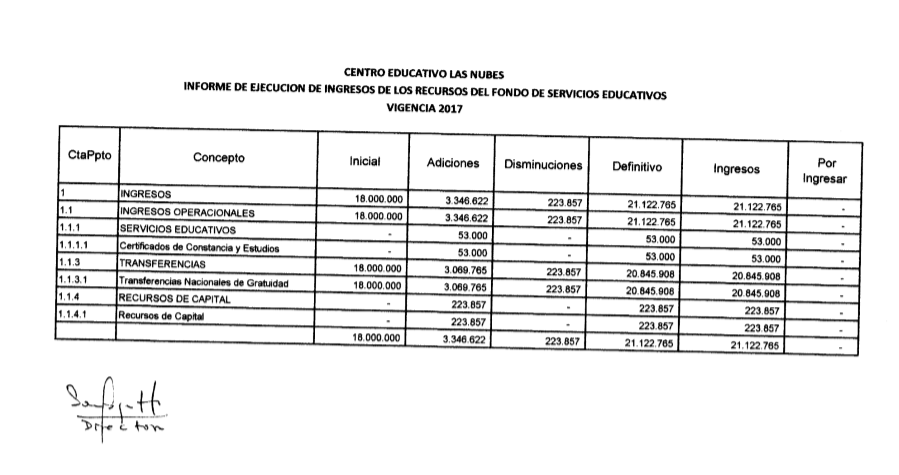 PRESUPUESTO  INGRESOS  EGRESOS  BALANCES
Informe de Ejecución de Gastos de los Recursos FSE-2017
INFORME DE EJECUCION  DE GASTOS DE LOS RECURSOS DEL FSE 2017
BALANCE GENERAL 2017
QUE SE PROYECTA A FUTURO?
Aumento de cobertura en la sede N° San José del Progreso en un 5%, san José y Mosquito.
Continuar con las gestiones para el mejoramiento de infraestructura en todas las sedes para un mejor servicio con el poyo de la alcaldía.
Adecuación en la sede san José, mosquito, bajo grande No. 2.
Implementar el proyecto de Prevención de Riesgos del centro.
Participar en las actividades culturales y deportivas con el apoyo de la alcaldía.
Gestionar el apoyo del programa de Alimentación Escolar y Transporte escolar ofrecido por la administración municipal.
Gestionar el apoyo en mejoramiento de pintura para todo el centro educativo Las Nubes por parte de la Administración Municipal.
Control y seguimiento al Plan de compra y Necesidades prioritarias para el Mejoramiento del Centro educativo de acuerdo a la normatividad.
EVIDENCIAS FOTOGRAFICAS  2017
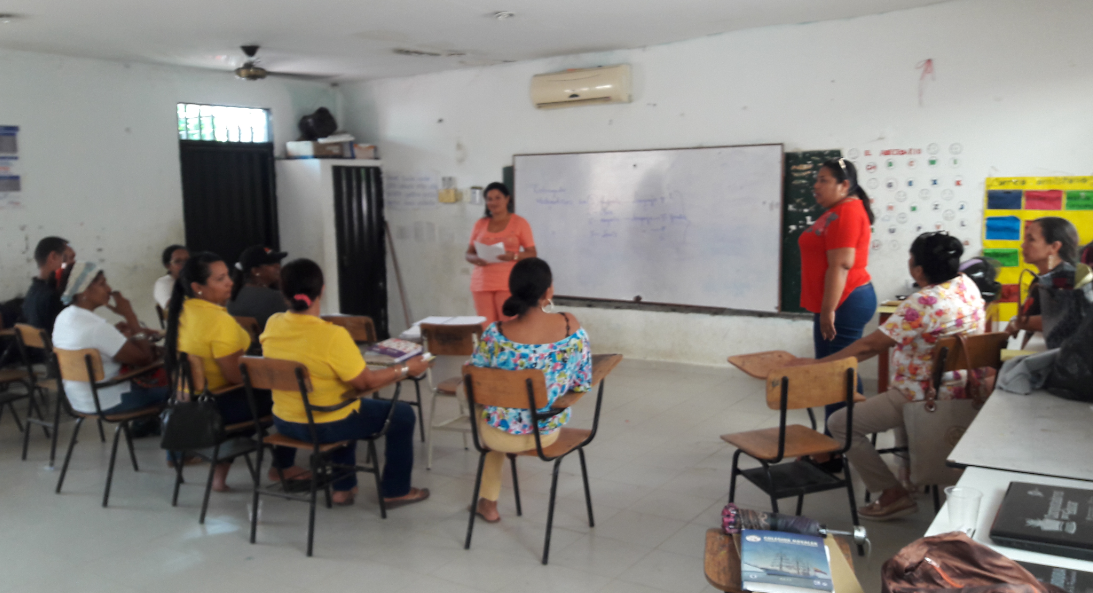 Presupuesto 2017
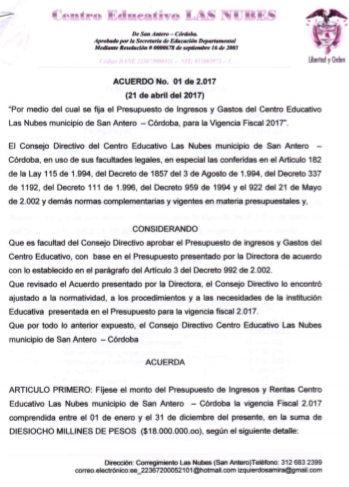 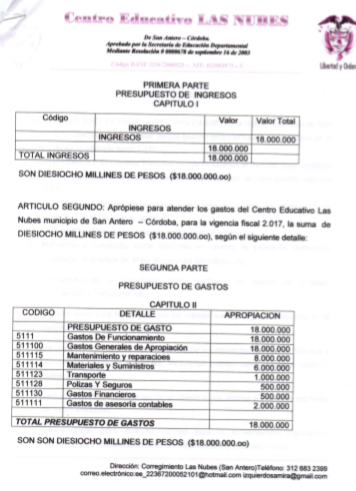 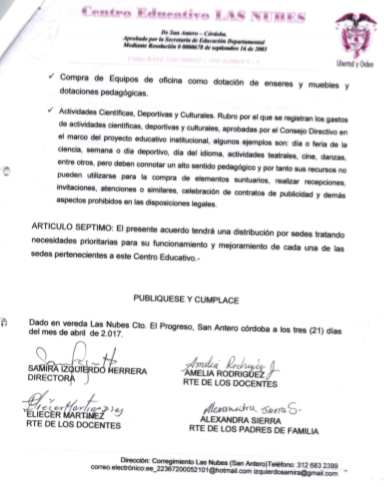 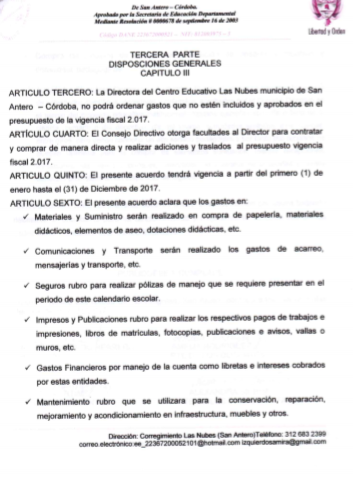 Adicion Presupuestal 2017.
Participación juegos superate
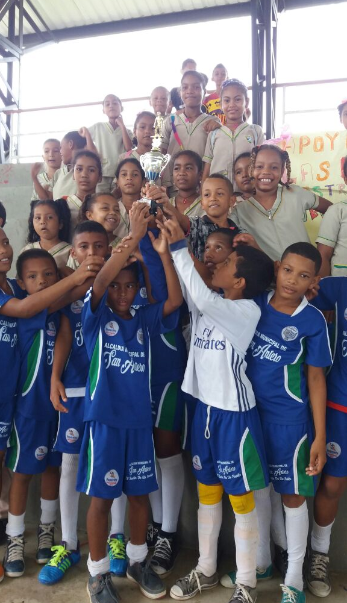 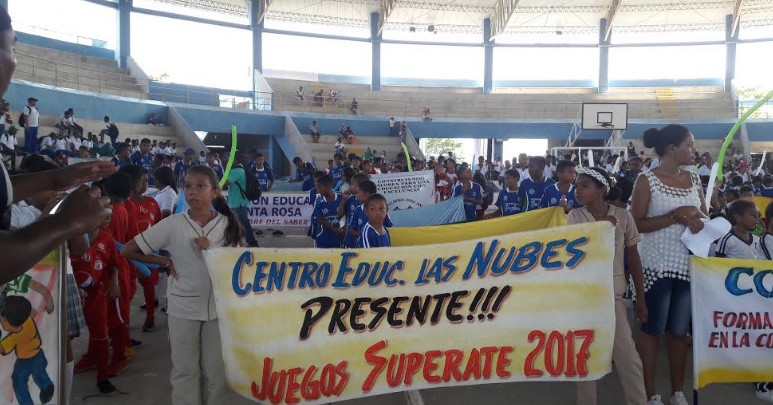 Mejoramientos Instiucionales
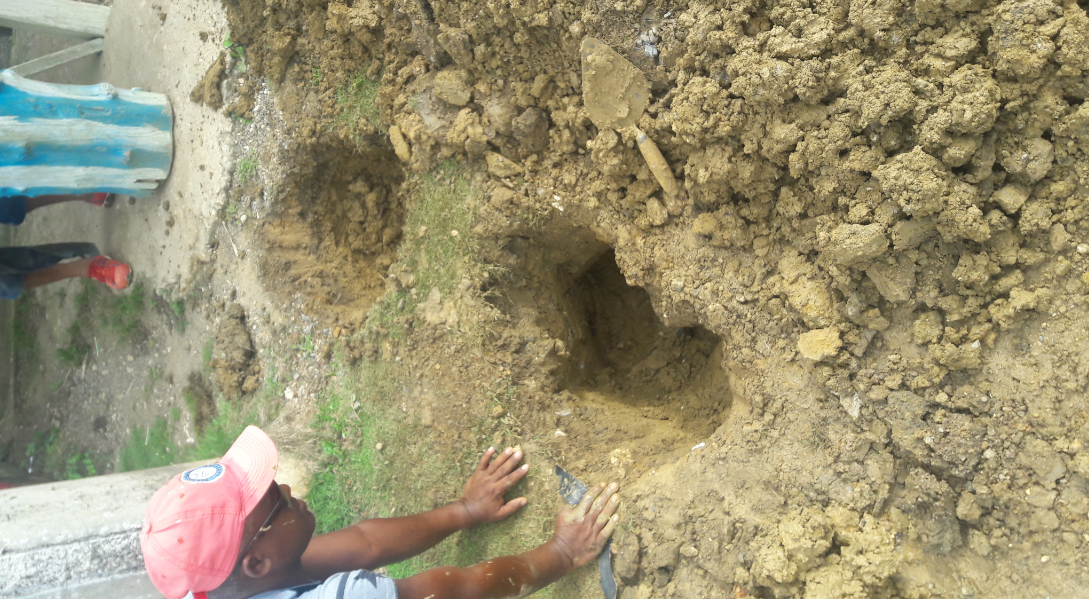 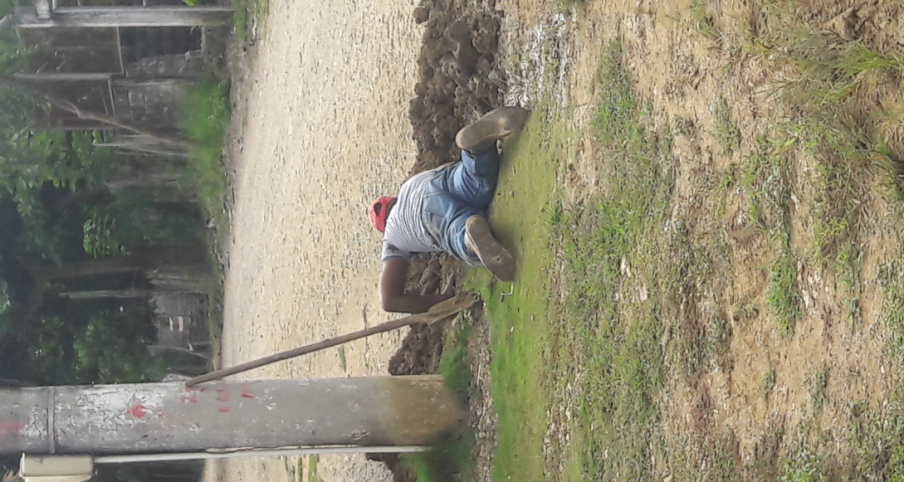 Participación de la Comunidad Educativa
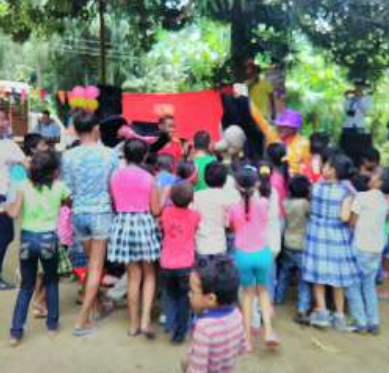 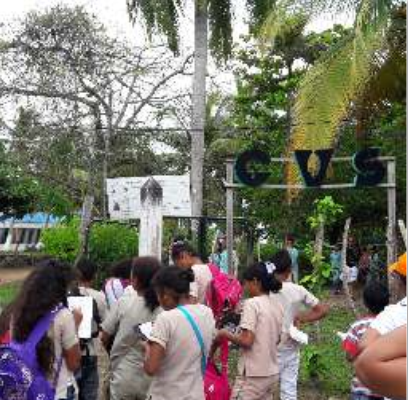 Actividades de los docentes y alumnos
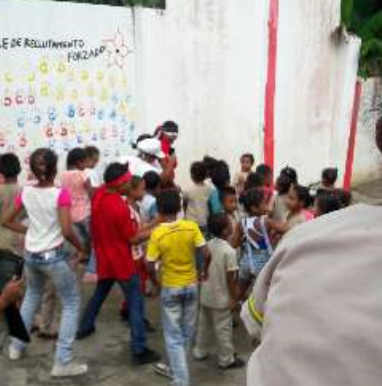 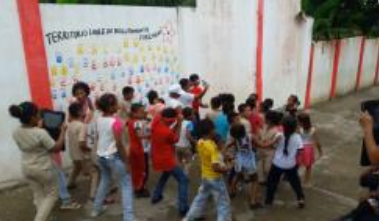 ACTIVIDADES
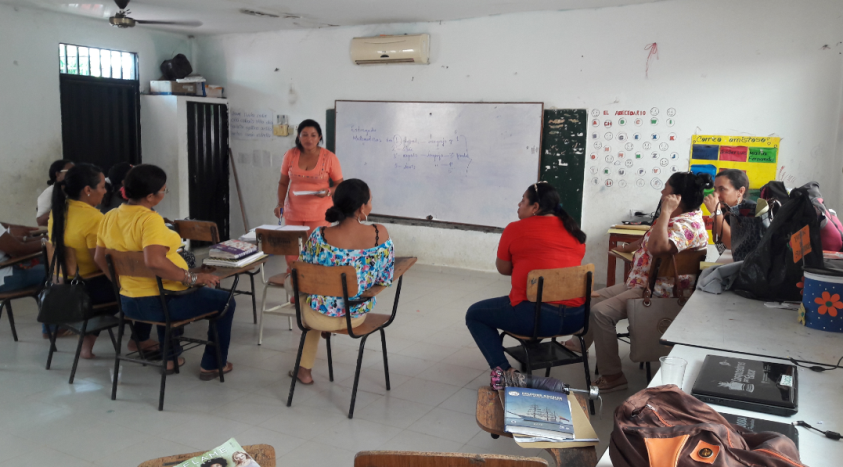 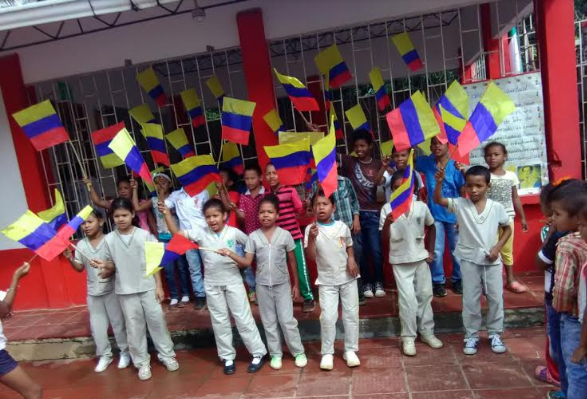 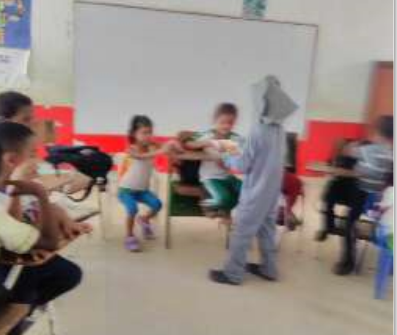